Action 1 - Conduct a data-driven assessment of HIV prevention programme needs and barriers
Done
Not yet done
In progress
Action 2 - Adopt a precision prevention approach focused on the key and priority populations to develop national HIV prevention goals aligned 2025 targets
Done
In progress
Not yet done
Action 3 - Define country investment needs for an adequately scaled HIV prevention response and ensure sustainable financing
Done
In progress
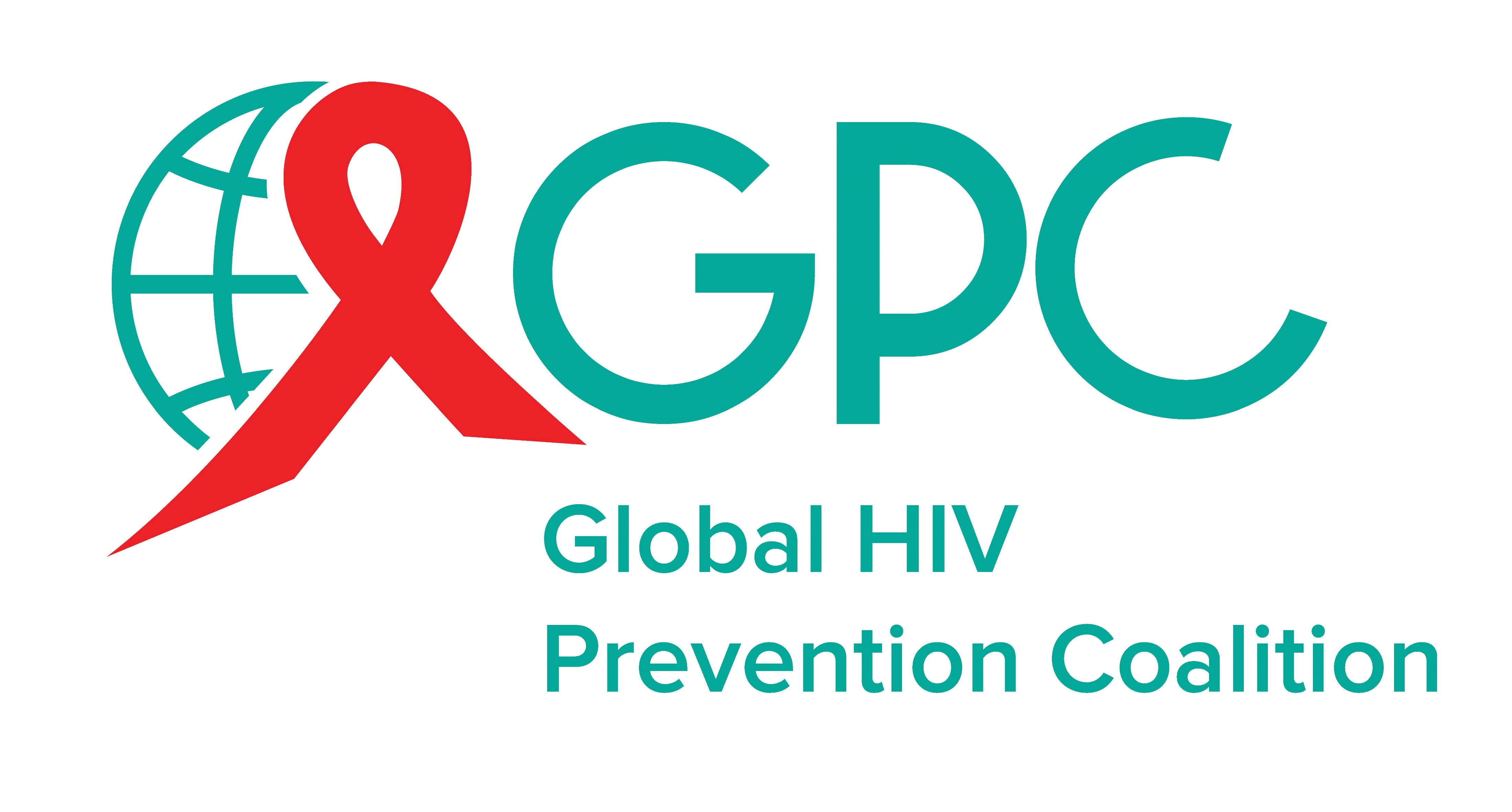 Not yet done
Action 4 - Reinforce HIV prevention leadership entities for multisectoral collaboration, oversight, and management of prevention responses
Done
In progress
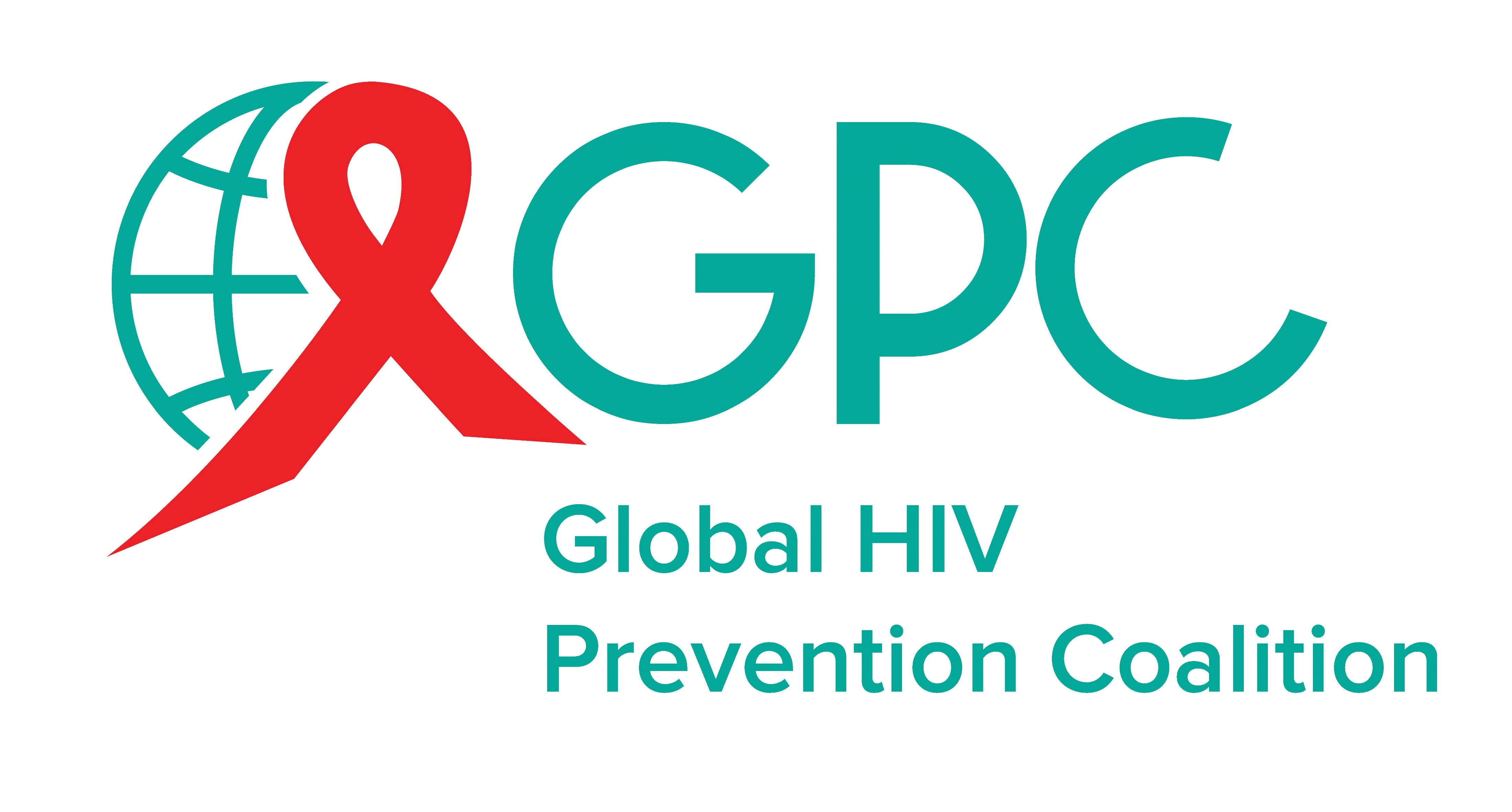 Not yet done
Action 5 - Strengthen and expand community-led HIV prevention services and set up social contracting mechanisms
Action 6 - Remove social and legal barriers to HIV prevention services for key and priority populations
Done
In progress
Not yet done
Action 7 - Promote integration of HIV prevention into essential related services to improve HIV outcomes
Done
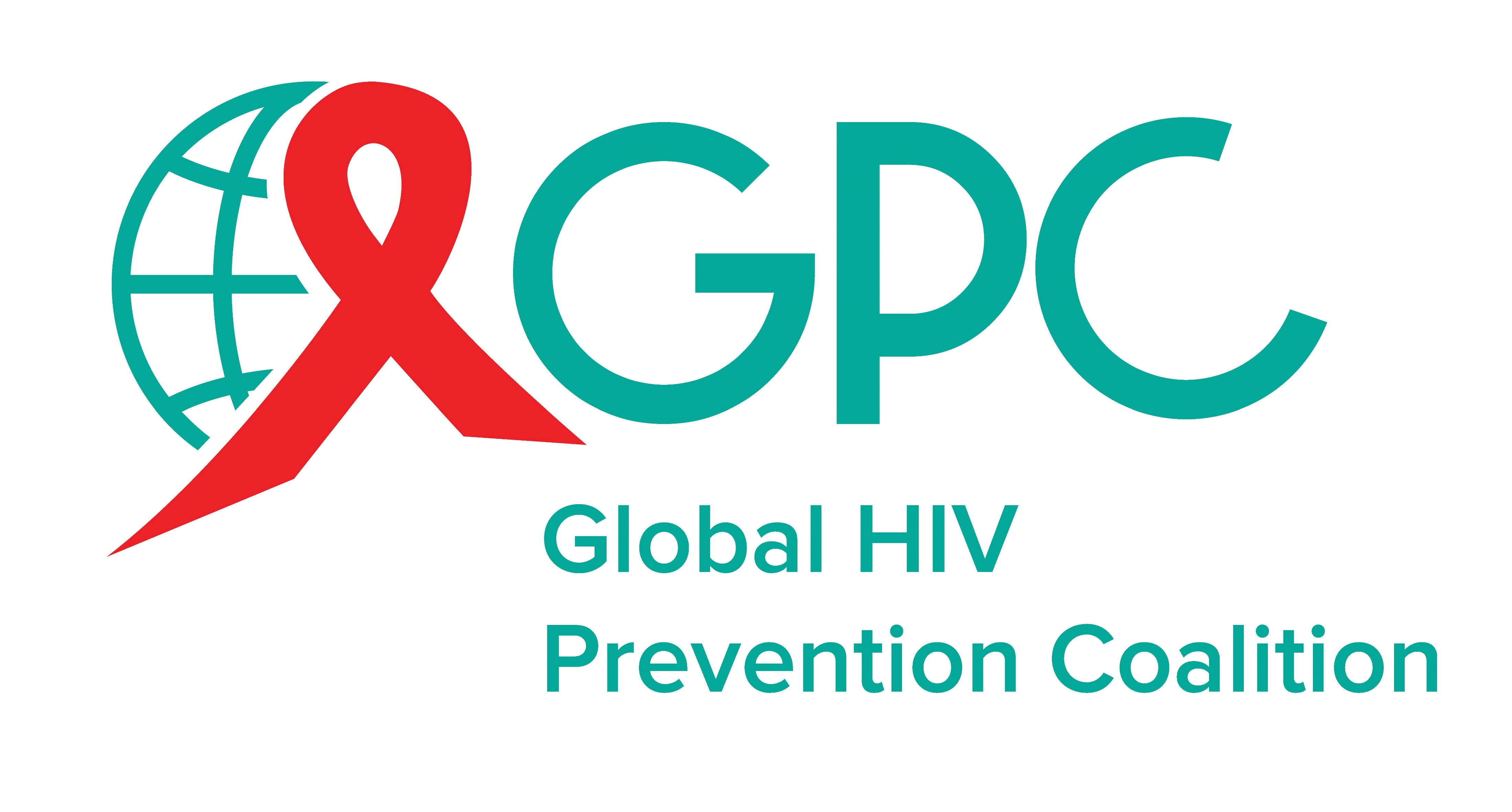 In progress
Not yet done
Action 8 - Institute mechanisms for rapid introduction of new HIV prevention technologies and programme innovations
Action 9 - Establish real-time HIV prevention programme monitoring systems with regular reporting
Done
In progress
Not yet done
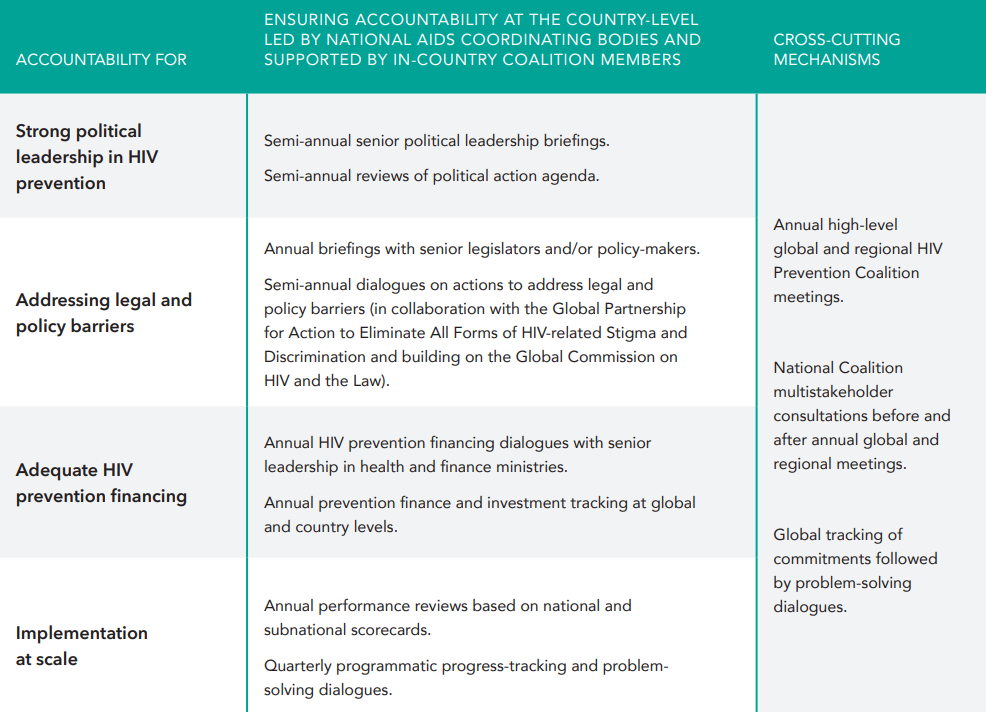 Sampleaccountabilityframework fromthe 2025 HIV PreventionRoad Map
For country adaptation
Action 10 - Strengthen accountability of all stakeholders for progress in HIV prevention
Done
In progress
Not yet done